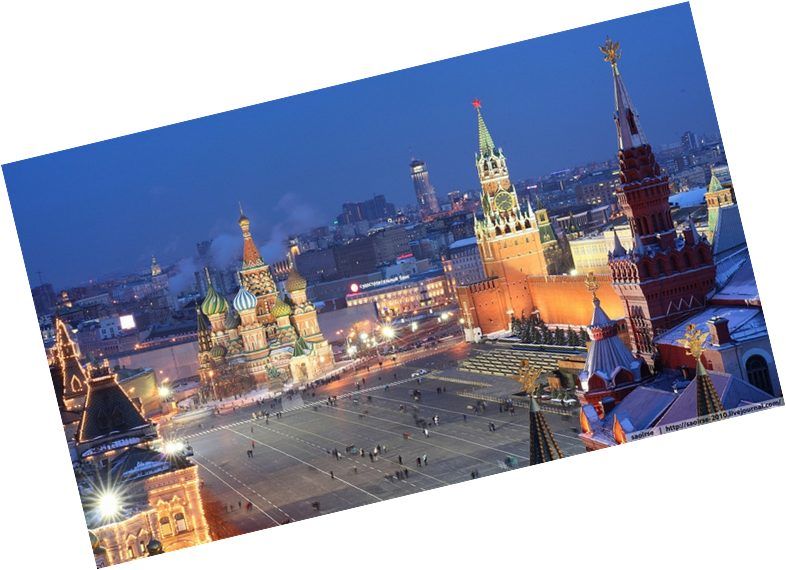 Moskva
Rusija
O Rusiji
država je na istoku Europe i sjeveru Azije

njezina površina je 17.075.200 km² što je čini najvećom državom na svijetu

ukupno je stanovništva (2007) jest 141.997.526.

često je nazivaju i „Hladnom zemljom”
Predsjednik jest Vladimir Putin

jedan je od vodećih proizvođača energije i vojne tehnologije

glavni grad je Moskva
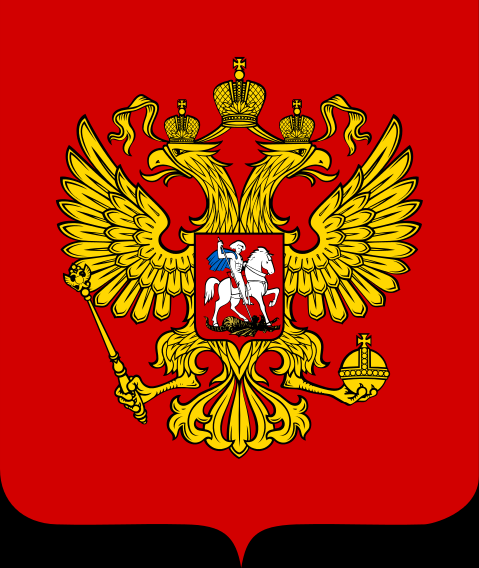 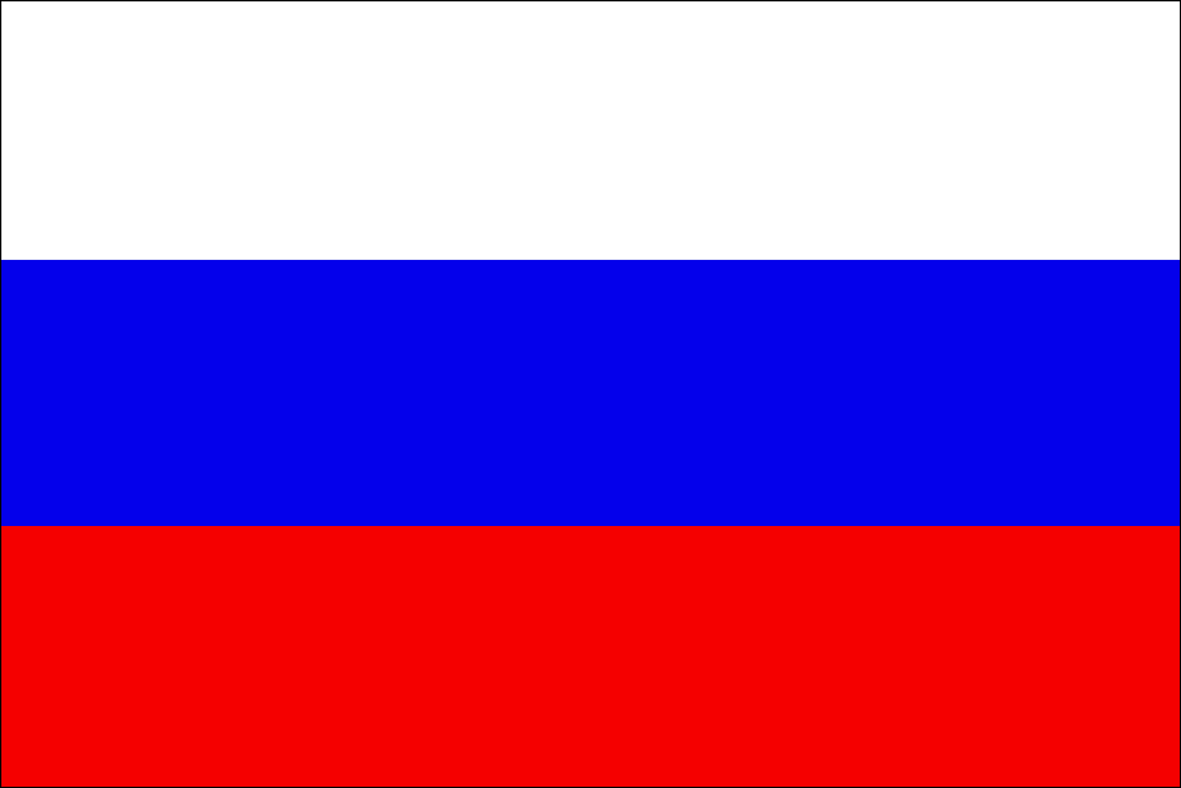 O Moskvi
glavni i najmnogoljudniji grad Rusije

značajno je političko, ekonomsko, kulturno, znanstveno, vjersko, financijsko, obrazovno i prometno središte Rusije i svijeta

prema broju stanovnika je 7. najveće gradsko područje na svijetu

smatra se „Alfa globalnim gradom”
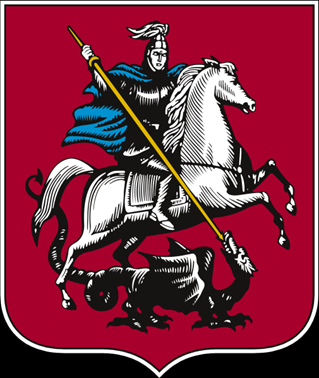 Povijest
1156. godine je princ Jurij Dolgoruki napravio drveni zid i obrambeni jarak oko grada

veliki knez Petar Danilovič Kalita, kojeg je 1333. godine veliki kan priznao za vrhovnog poglavara Rusije, dao je utvrditi grad

utvrđenje je nazvano Kremlj

Kremlj je ograđen ciglenim zidom, s pet ulaznih dveri, visokim 20 m, te dugačkim 2.6 km
unutar Kremlja se nalaze zgrade vlade, Patrijarhova palača, Kremaljska palača te nekoliko katedrala

Moskva i Kremlj su više puta napadani, razarani i paljeni,ali su ubrzo bili obnovljeni

Kremlj je danas sjedište Ruske Vlade i predsjednika Putina
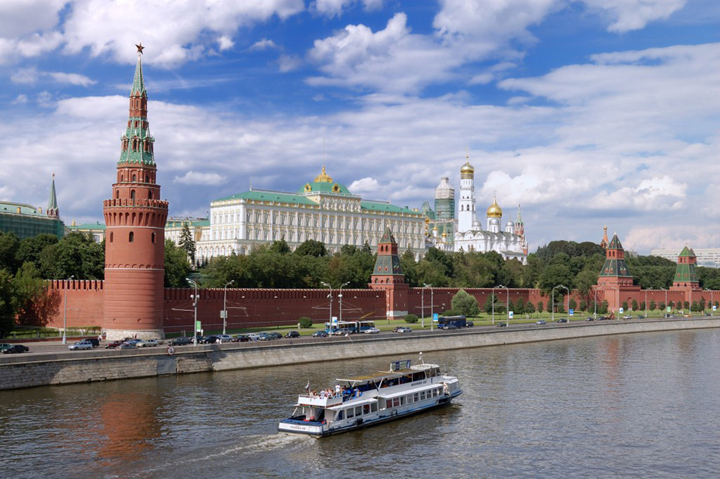 Kremlj
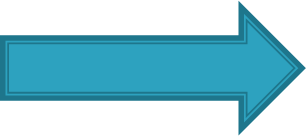 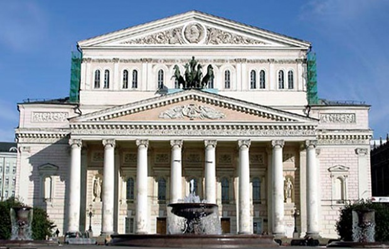 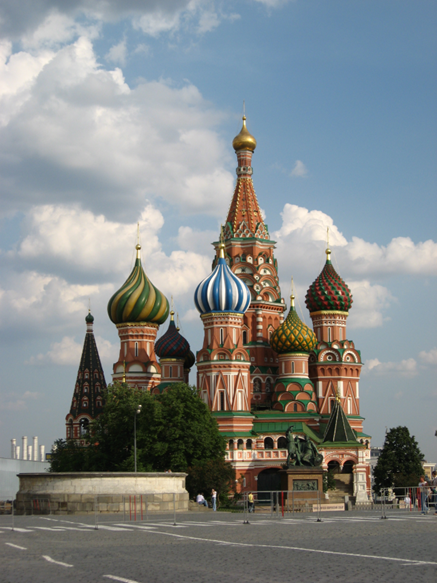 Znamenitosti
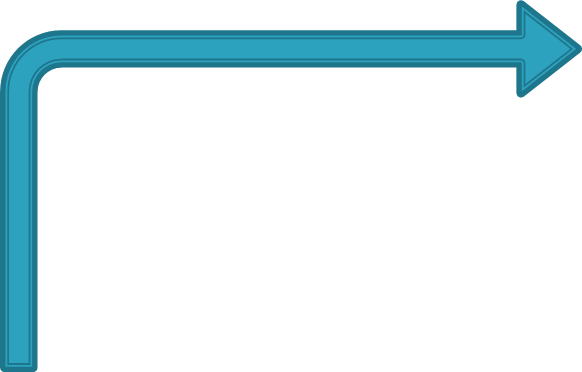 Crkva Vasilija Blaženog

Boljšoj teatr

Crveni trg

Crkva Svetog Krista Spasitelja
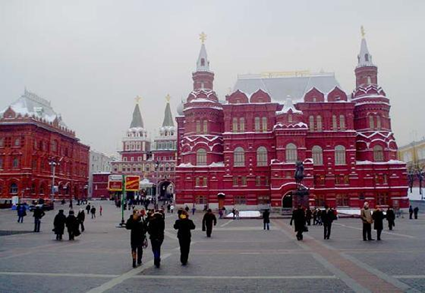 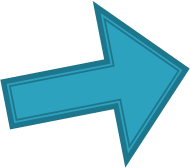 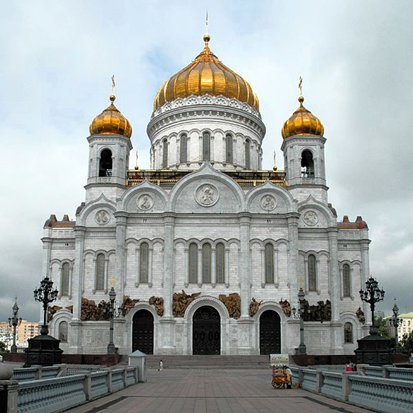 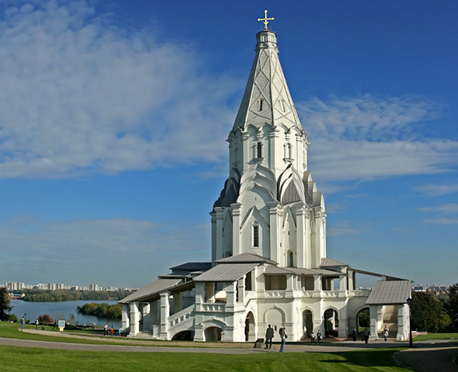 Crkva Uzašašća u Kolomenskoju

Toranj Ostankino

Spomenik osvajačima svemira

Staljinovi neboderi

Novodjevičanski manastir
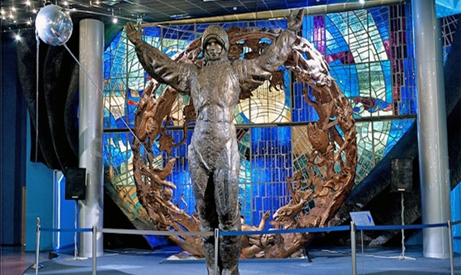 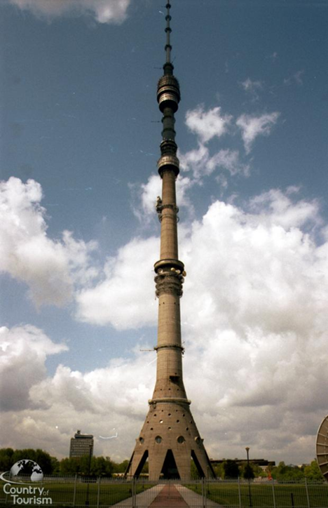 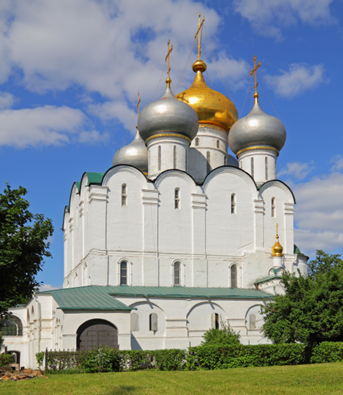 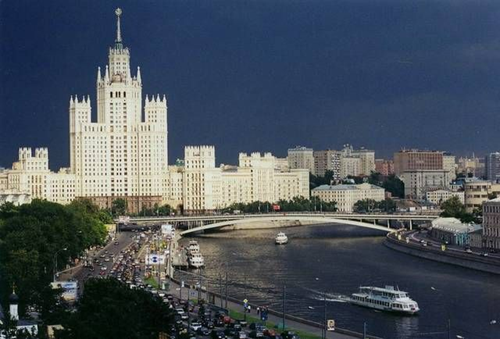 Znanost i obrazovanje
u Moskvi ima 1696 srednjih škola i 91 fakultet

javna državna povijesna knjižnica Rusije, osnovana 1863., najveća je knjižnica specijalizirana za povijest Rusije

zbirka sadrži 4 milijuna knjiga na 112 jezika uglavnom o ruskoj i svjetskoj povijesti
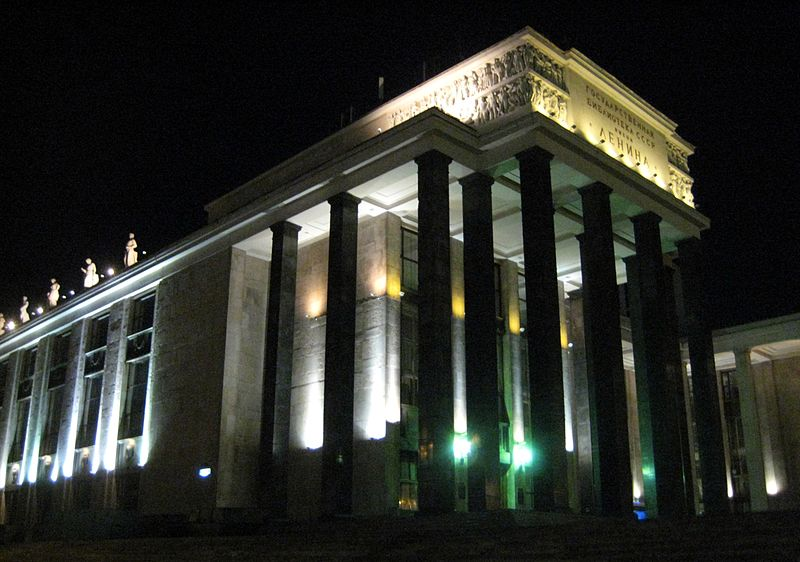 Kultura
jedan od najznačajnijih umjetničkih muzeja u Moskvi je Galerija Tretjakov

stara Tretjakovska galerija sadrži djela klasične ruske tradicije

također značajan muzej u Moskvi je i Državni muzej lijepih umjetnosti Aleksandra Puškina

sadrži poznate slike iz svih većih razdoblja umjetnosti,ali i puno antičkih skulptura
također jedno od središta scenske umjetnosti u Rusiji, uključujući balet i film

U Moskvi se nalaze 93 kazališta,132 kina i 24 koncertne dvorane
Državni muzej lijepih umjetnosti Aleksandra Puškina
Galerija Tretjakov
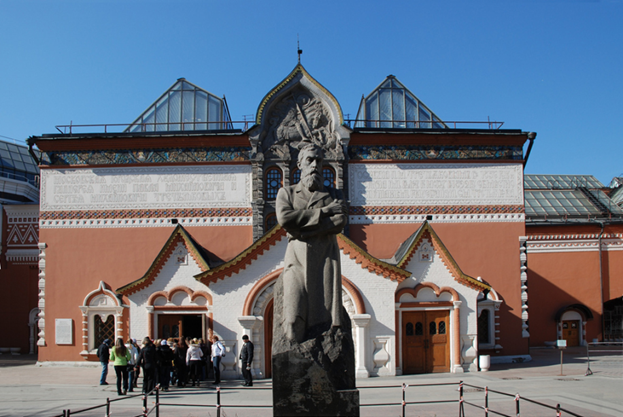 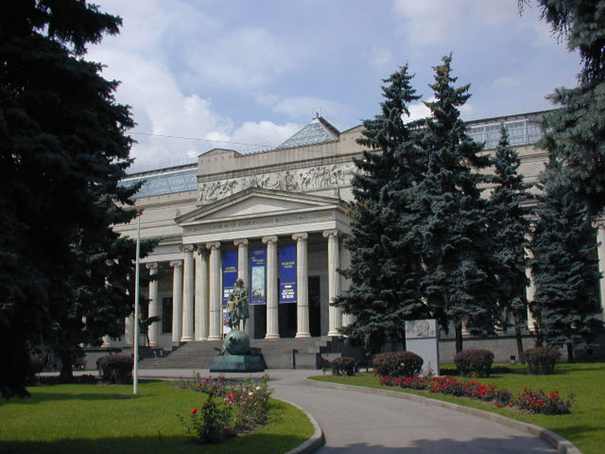 Sport
raspolaže velikim brojem različitih sportskih objekata kao 63 stadiona

stadion Lužniki je najveći stadion

dom nekoliko istaknutih klubova jednako uspješnih u nogometu, hokeju na ledu, košarci i mnogim drugim sportovima
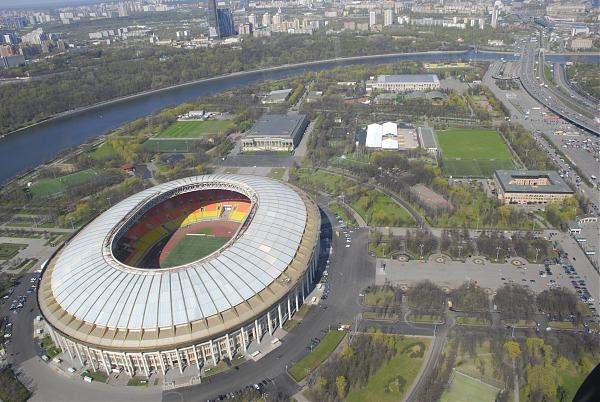 Hrana i pića
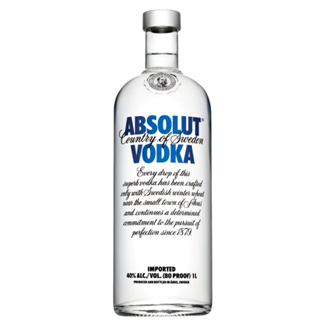 Pića:
            Vodka
            Kvas
Jela: 
               Šči
               Soljan
               Kavijar
               Pirozhki
               Kulebyaka
               Okroshka
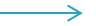 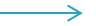 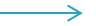 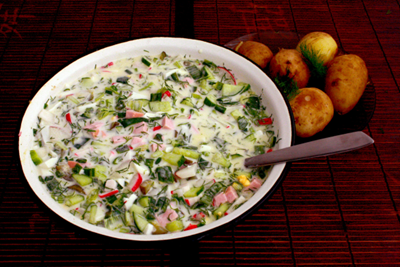 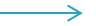 Vodka
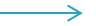 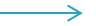 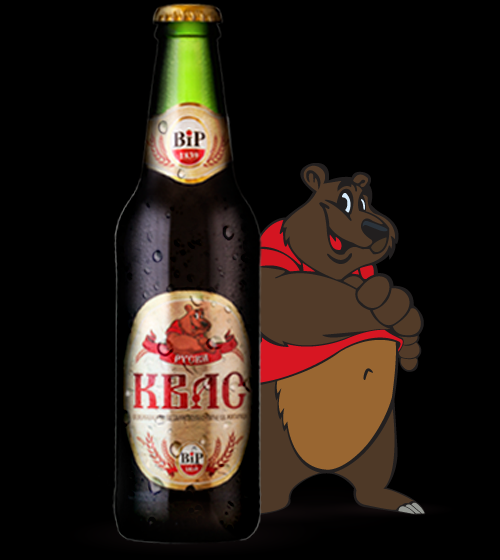 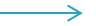 Okroshka
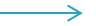 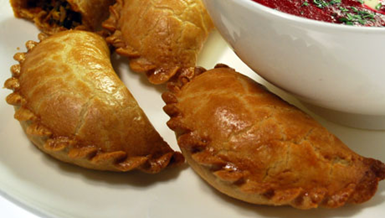 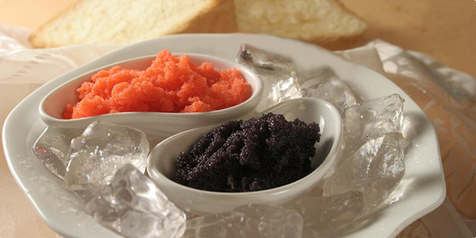 Pirozhki
Kavijar
Kvas
Zanimljivosti
poznata po uzbudljivom noćnom životu, pa se danas ti noćni klubovi najveći u svijetu

dvije godine za redom (2006. i 200. ) proglašena najskupljim gradom za život na svijetu

Rusija je prva država koja je poslala psa u svemir


nаjpoznаtija kompjuterskа igrа Tetris stvorenа je u Rusiji
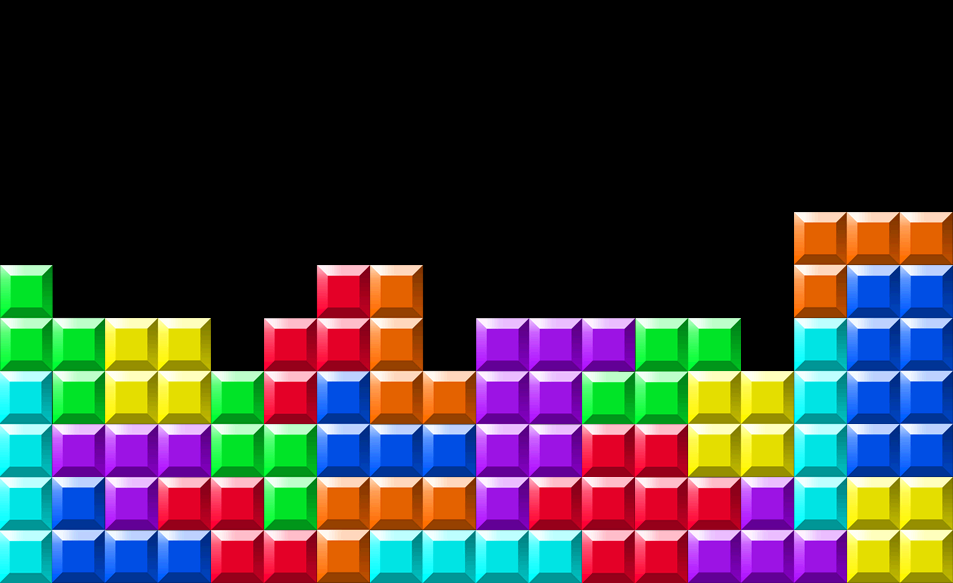 Kraj!
Izradila: Dora Dolski,8.b
Literatura: 
http://hr.wikipedia.org/wiki/Moskva